Travail			Personnel			Encadré
Comment la fécondation in vitro a réussi à révolutionner le monde des naissances à travers le temps ?
OHLMANN Maëva
NEVEU Tiphaine
RUBAN Danaë
Sommaire
I. La Fécondation in Vitro

a) Pourquoi vouloir une FIV ?
b) Les étapes
c) Les complications 

II. Culture in vitro

a) Nos expériences
b) Principe et découverte

CONCLUSION
I. La FIV
a) Pourquoi vouloir une FIV?
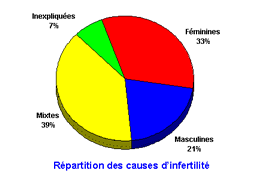 Dans le monde entier, la stérilité représente un problème social et de santé majeure.
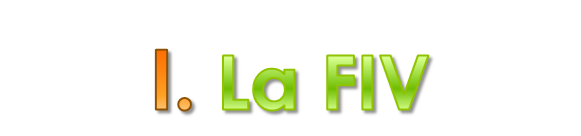 • La stérilité féminine
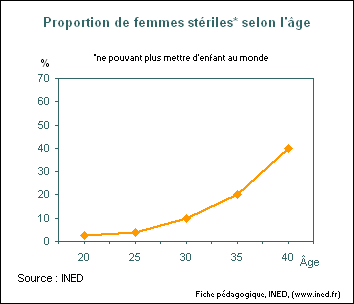 Différents facteurs :

L’âge ;
Le facteur ovarien ;
Le facteur utérin ;
Le facteur tubaire ;
Le facteur cervical ; 
Le facteur génétique.
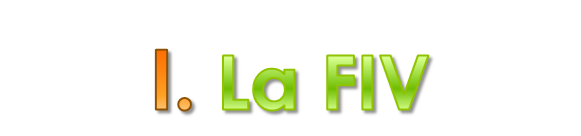 • La stérilité masculine
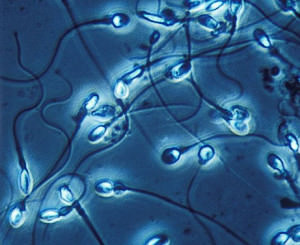 Différents facteurs :

Le facteur génétique ;
Le facteur  anatomique ;
Le facteur  environnemental ;
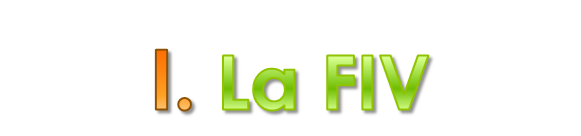 • La stérilité mixte
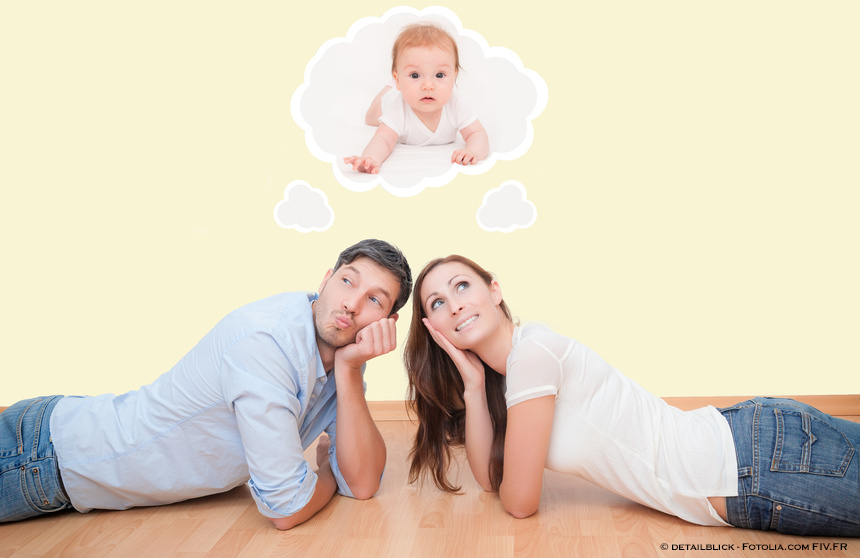 Le couple doit faire face à l’addition des conditions de stérilité de chacun. La procréation devient beaucoup plus difficile.
I. La FIV
b) Les étapes
➊ La stimulation ovarienne
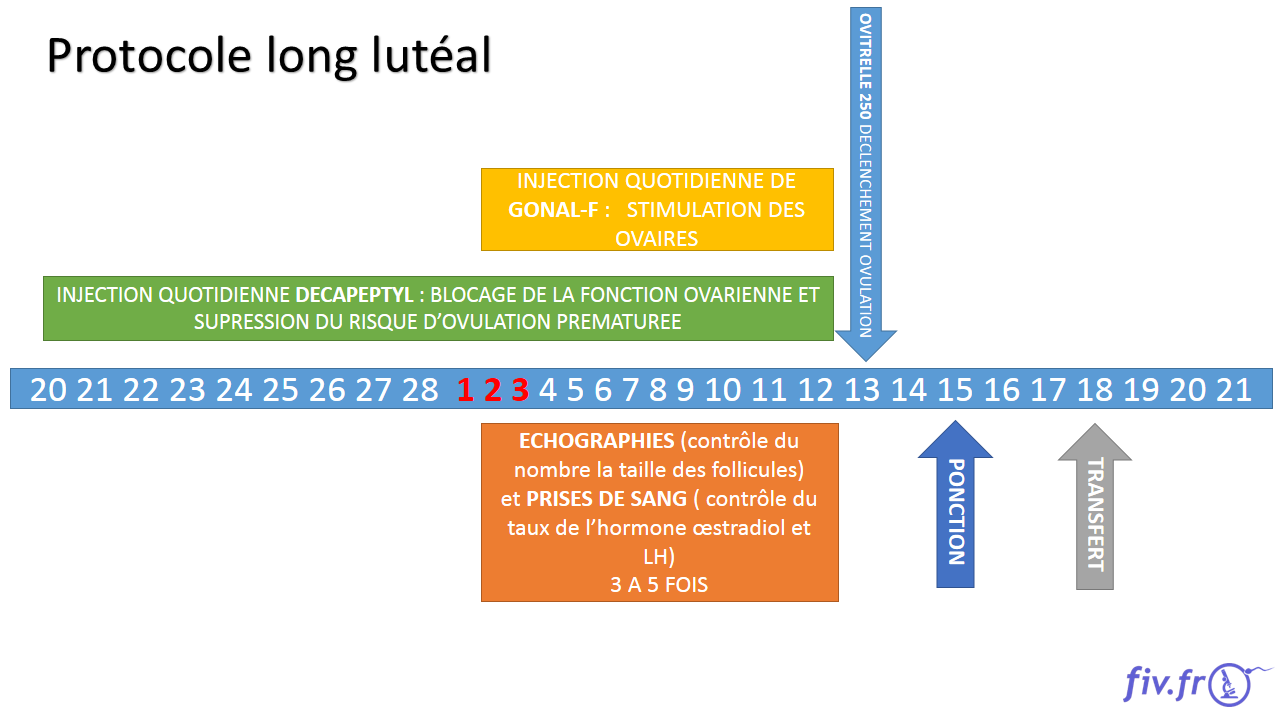 I. La FIV
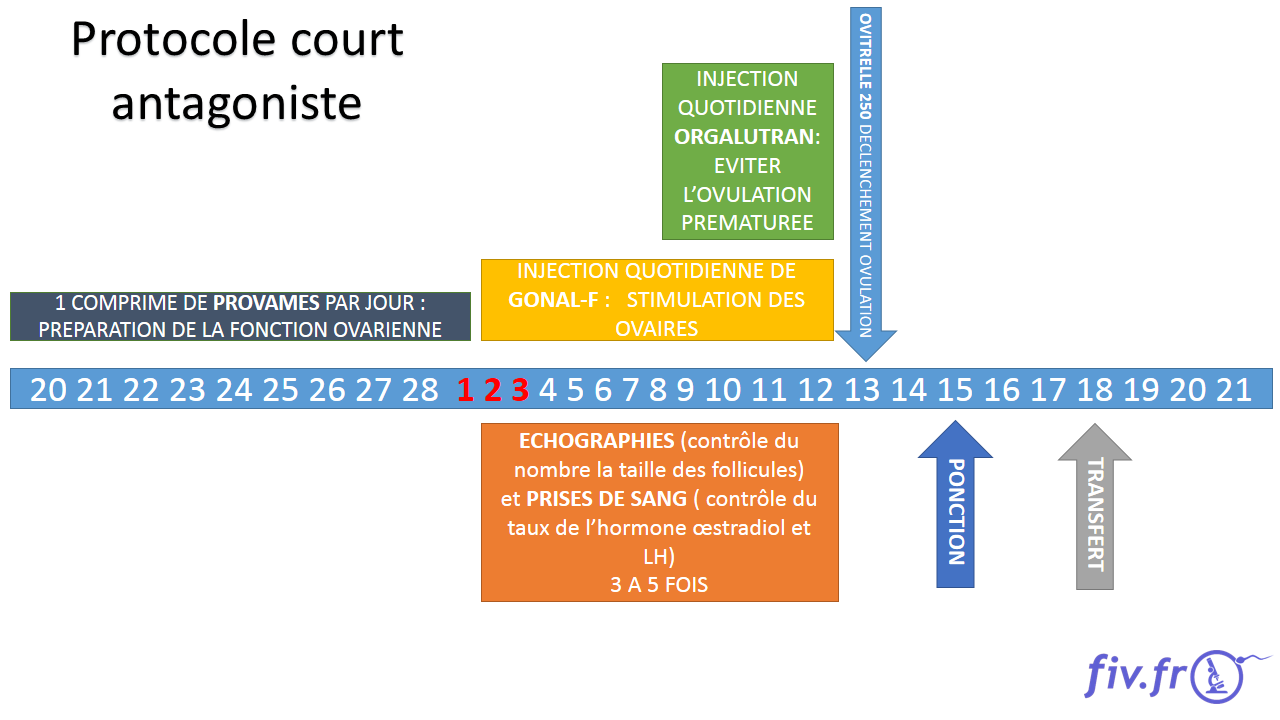 I. La FIV
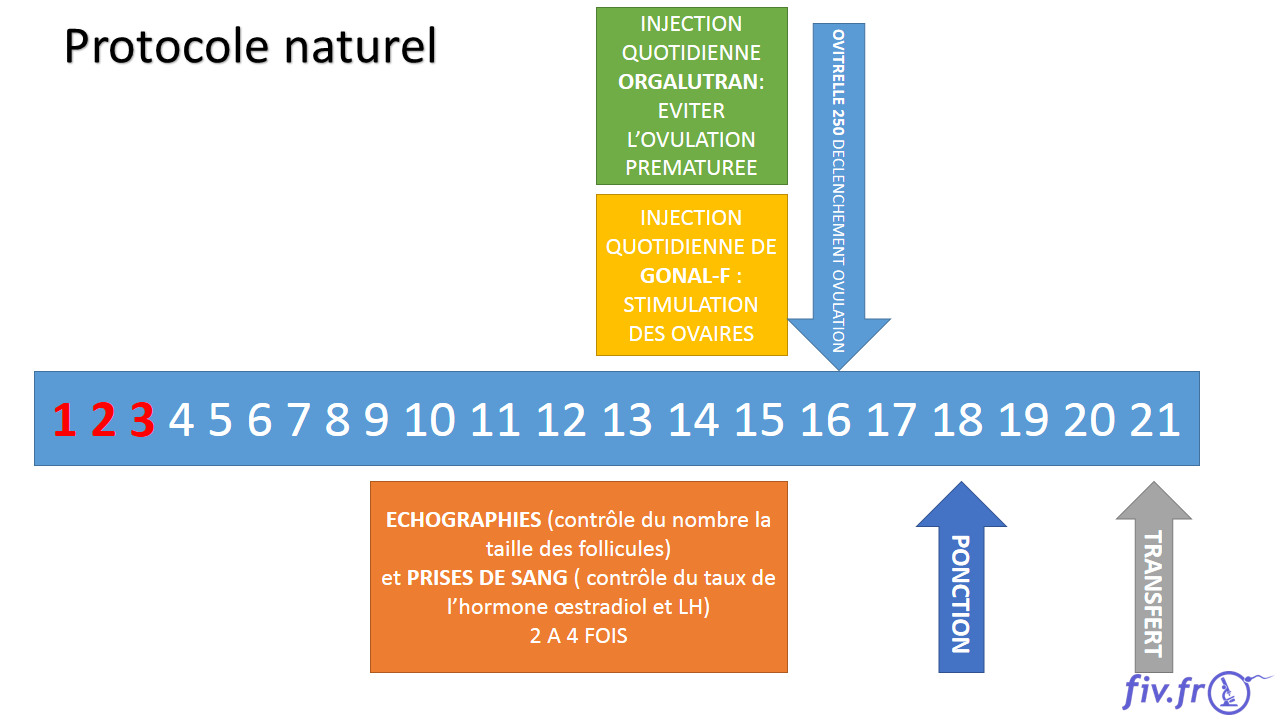 I. La FIV
b) Les étapes
➊ La stimulation ovarienne

     ► Décomposé en 3 grandes parties:

●Une phase de blocage


- mettre au repos l’hypophyse afin de mettre au repos les ovaires

 - bilan hormonal de base et échographie pour estimer le nombre de follicules de départ
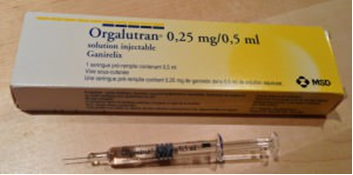 I. La FIV
●Une phase de stimulation


   - Médicaments contenant du FSH 

    - permet la croissance de plusieurs follicules

     - suivi effectué par des échographies de ovaires
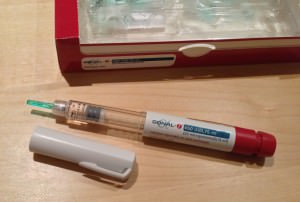 I. La FIV
● Déclenchement de l’ovulation



 
 - Déclenchement dès qu’il y a 2 à 3 follicule de 16 à 22mm et taux d’oestradiol de 150 à 250pg/mL

- Hormone ayant les même effets que la LH (hCG)

- Ovulation dans les 32 à 38h
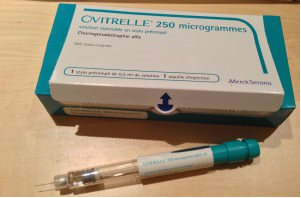 I. La FIV
➊ La ponction ovocytaire
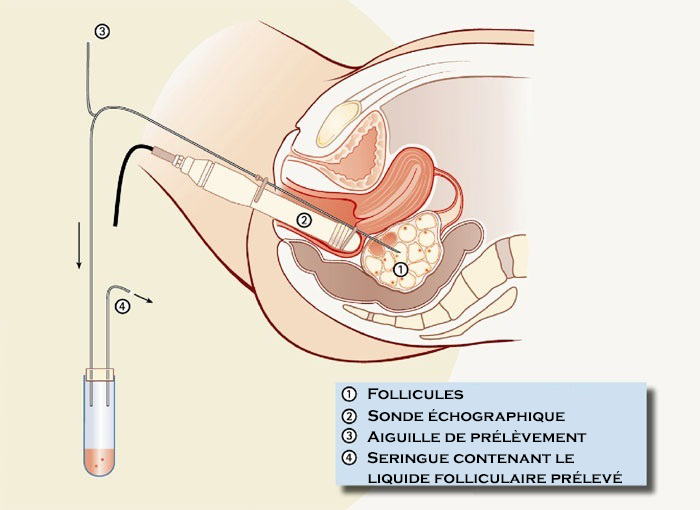 - Organisée le surlendemain de l’injection d’hCG (déclenchement de l’ovulation).
- Recueil de 5 à 10 ovocytes
I. La FIV
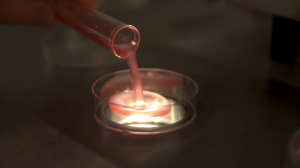 - Examen du liquide folliculaire au laboratoire
- Transfert dans une boite de culture, dans un incubateur à 37°C
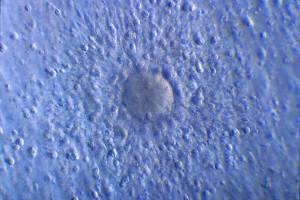 I. La FIV
➊ Le recueil de sperme
• Décongélation de sperme congelé :
• Recueil par masturbation :
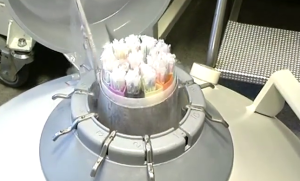 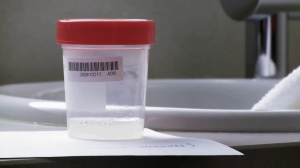 I. La FIV
• Préparation du sperme :
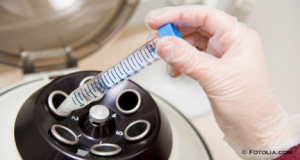 Deux objectifs: 

- Rendre les spermatozoïdes fécondants 

-  Sélectionner les meilleurs
I. La FIV
➊ La mise en fécondation
• La FIV classique
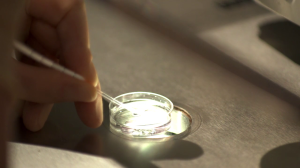 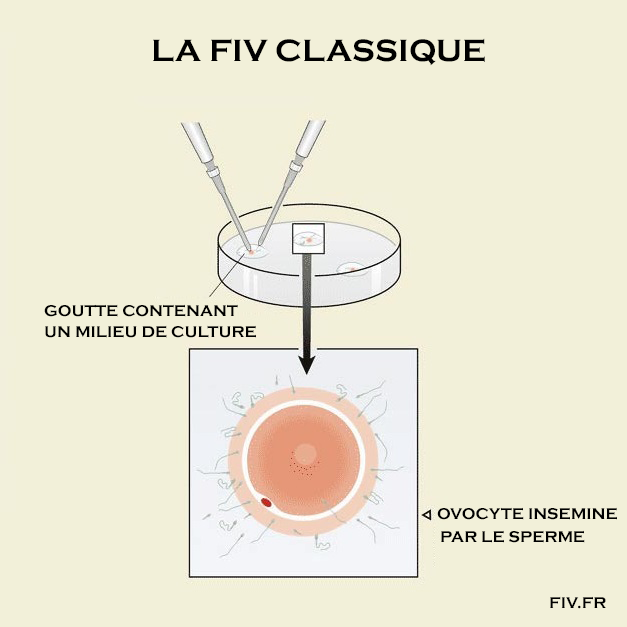 I. La FIV
• La FIV ICSI :
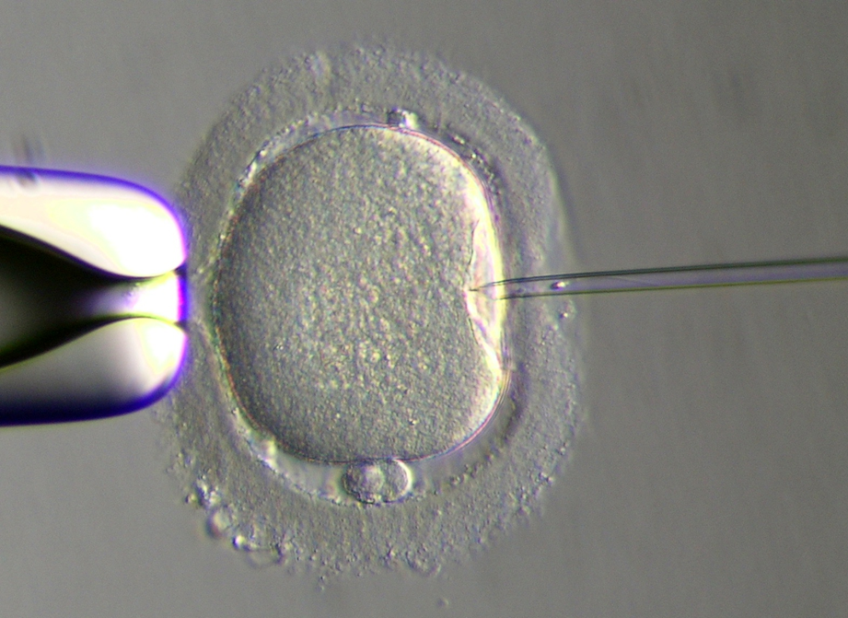 - Injection grâce à un micromanipulateur où se trouve deux micropipettes.
I. La FIV
➊ Le transfert d’embryons
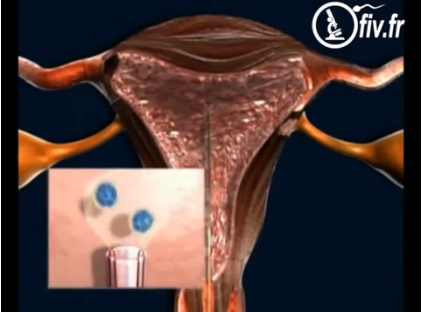 - Intervention sous échographie
- Les embryons sont aspirés dans un cathéter et introduits dans l’utérus.
I. La FIV
➋ La congélation d’embryons
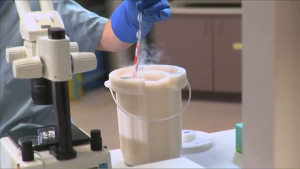 - Congélation lente pour ne pas endommager l’embryon
- Embryons conservés à -196°C
I. La FIV
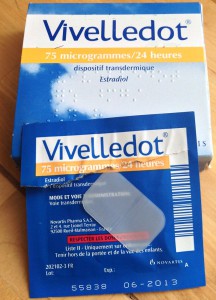 ➌ Après le transfert
- Médicament prescrit pour favoriser la nidation pendant 10 à 12 jours

- Augmenter l’endomètre 


- Les embryon transférés s’implantent 4 à 5 jours plus tard
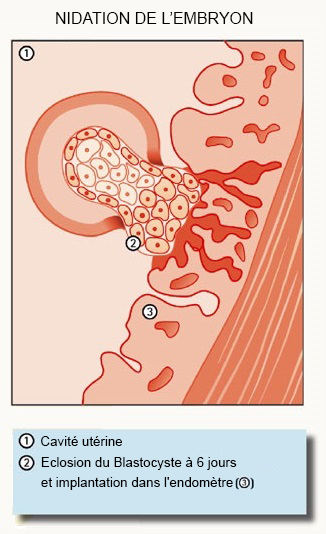 I. La FIV
c) Les complications
- Expose aux patients des risques ou des complications
- Cas grave rares
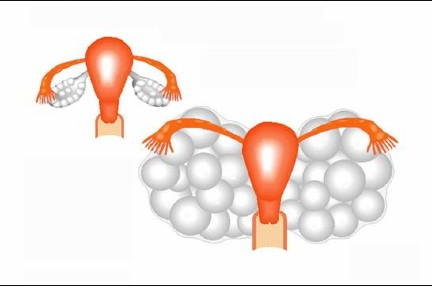 ●L’ Hyperstimulation:

- Forte réponse ovarienne suite à la stimulation
- Fréquente chez les patiente jeune

Degré I: augmentation des ovaire + petits kystes

Degré II: kystes ovarien plus volumineux, troubles digestifs 

Degré III: Ovaires kystiques volumineux
- Prise de poids de +3kg

- Repos, ou perfusions et anticoagulant (risques thromboemboliques)
I. La FIV
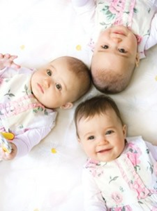 ●Grossesse multiple:

- Augmente le risque de grossesse pathologique et de prématurés
- Pas plus de 2 embryons implantés par transfert
●Risque infectieux:
II. Culture in vitro
a) Nos expériences
II. Culture in vitro
b) Principe et découverte
Conclusion